Декада старшего поколения
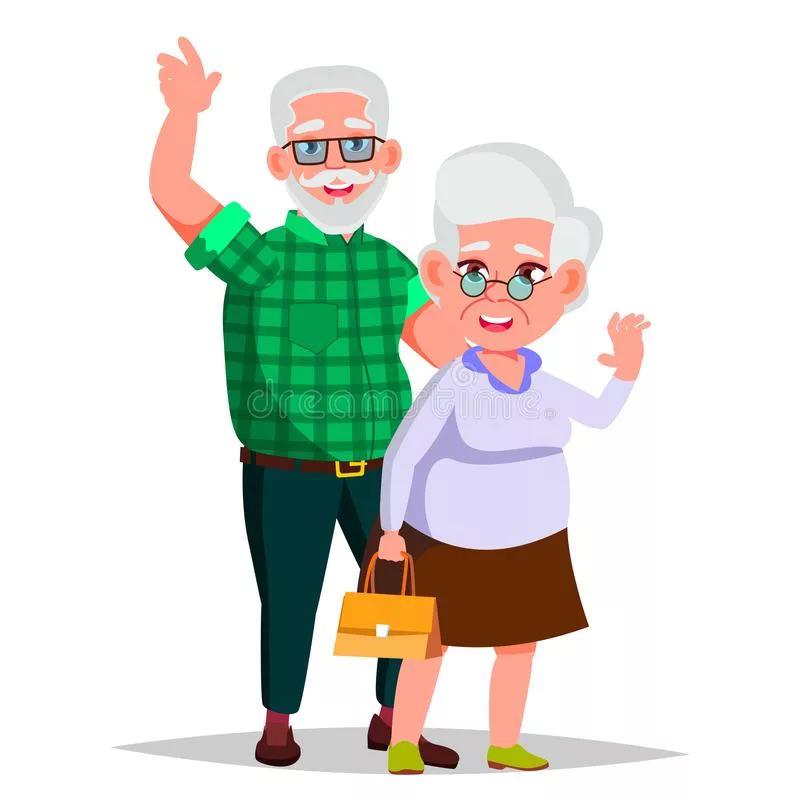 Авторский социальный проект
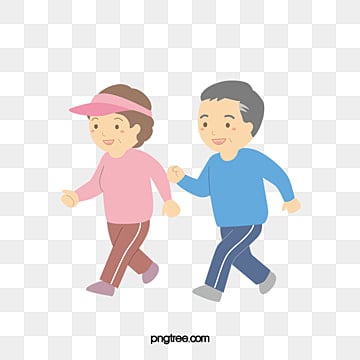 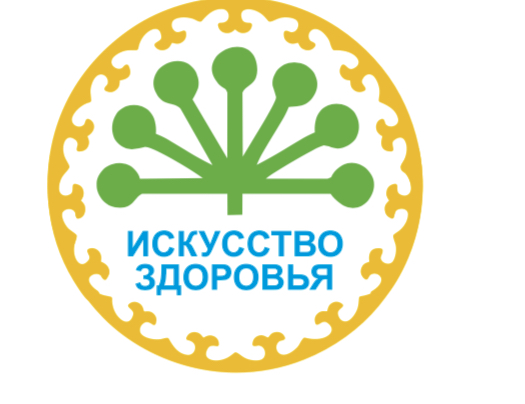 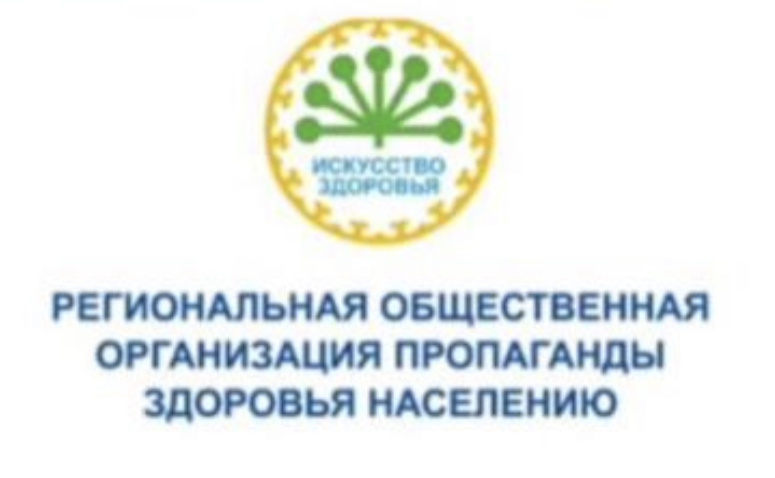 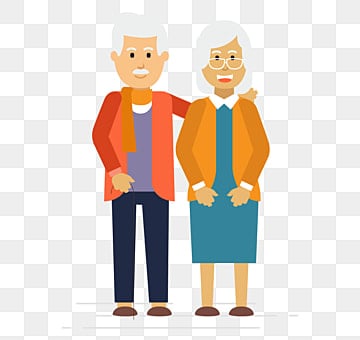 География проекта
Республика Башкортостан
Цель- улучшение качества жизни пенсионеров через общение и просвещение в рамках прохождения оздоровительной программы в  санатории
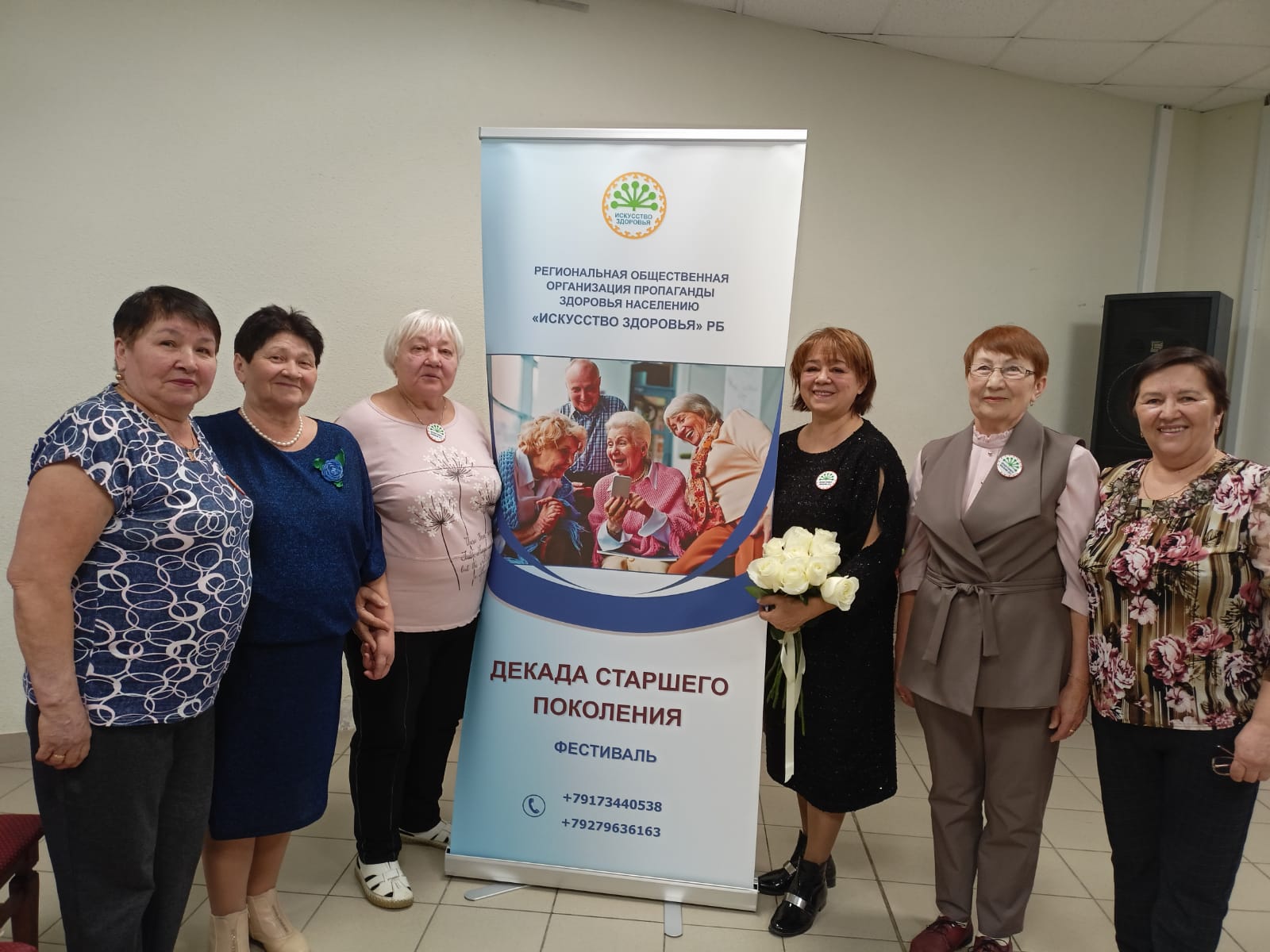 В рамках прохождения оздоровительной программы в санатории организованы мероприятия для укрепления здоровья и для просвещения целевой аудитории по различным вопросам, которые влияют на качество жизни
Лекции
Мастер-классы
Занятия по скандинавской ходьбе
Патриотический маршрут здоровья
Приглашаем вас на летнюю
ДЕКАДУ СТАРШЕГО ПОКОЛЕНИЯ 
в столицу Республики Башкортостан!